Bijproducten
Duurzame veehouderij
Wat gaan we doen?
Bijproducten

Waarom bijproducten?
	Kostenbesparing
	Smakelijk rantsoen
	Hogere DS opname per dier
Bijproducten
Tarwegistconcentraat
Tarwe
Gerst
Bieten
Bierbostel
Aardappels
Wortels
Voeruien
Citruspulp
Tarwegistconcentraat
Stimuleert de melkeiwit-vorming
Werkzaam in de pens
Efficiente benutting van de voedingsstoffen
Bijproducten van de verwerking van granen met alcohol

Bijvoorbeeld
AmyPro		tarwezetmeel
ProtiWanze	tarwe (85%) en bietsuiker (15%). 
Sastapro 		vloeibaar tarwezetmeel
Tarwe
Veel snelle pens energie in de vorm van onbestendig zetmeel
Het heeft een eiwit verhogende werking en zorgt voor een lichte daling van het vet percentage
Pas op voor pensverzuring

Geplette tarwe
Voederwaarde Tarwe
VEM:                      	1183 /kg dsVEVI:                  	  	1308 /kg dsDVE:                      	113 gr/kg dsOEB:                     		-50 gr/kg dsBest. zetmeel:       	60 gr/kg dsVW:                         	0.29 /kg dsStructuurwaarde: 		-0.18 /kg ds

Rantsoen melkkoeien:   	max 4 kg prod
Gerst
Gerst bevat een wat lager zetmeelgehalte en daarmee wat minder energie dan tarwe. 
Gerst heeft echter wel meer ruwe celstof waardoor het langzamer verteerd en de darmgezondheid bevordert.

Geplette gerst wordt meer geleidelijk  afgebroken in de pens dan gerst in gemalen vorm.
Geplette gerst
Droge stof:               	87 - 90 %Ruw eiwit:           		120 gr/kg dsRuw vet:                	20 gr/kg dsRuwe celstof:        		53 gr/kg dsRuw as:                  	24 gr/kg dsZetmeel:               	571 gr/kg dsSuikers:                  	29 gr/kg dsVEM:                      	1122 /kg dsDVE:                      	115 gr/kg dsOEB:                       	-62 gr/kg dsBest. zetmeel:        	67 gr/kg dsStructuurwaarde:  		-0.06 /kg ds
Bieten
Voederbieten
Energie! Verhoging gehaltes
grotere boterzuurproductie in de pens uit (biet)suiker, en melkvet wordt gedeeltelijk in de uier aangemaakt uit boterzuur. 
De stijging van het melkeiwitgehalte is gevolg van een verhoogde FOS-opname (hogere microbiële eiwitproductie)

Perspulp
Perspulp wordt geproduceerd tijdens de verwerking van suikerbieten tot suiker
Perspulp is een smakelijk, energierijk product. 
Veel makkelijk afbreekbare koolhydraten (pectinen) die geleidelijk vrijkomen in de pens.
Perspulp
Droge stof 		260 g
Ruw eiwit 		84 g
Ruw vet 		12 g
Ruwe celstof 	195 g
Ruw as 		74 g
Suiker 		36 g
VEM 			1060
DVE 			93 g
OEB 			-64 g
Structuurwaarde 	1,1

Rantsoen melkvee:	tot 12 kg product
Samenstelling van voederbieten en perspulp
Bierborstel
Bierbostel is een nevenproduct van bierbrouwerijen. 
Het bestaat hoofdzakelijk uit de kaf- en eiwitdelen van de brouwgerst, waar de brouwer de koolhydraten heeft uitgehaald. 
Bierbostel heeft een stabiliserende werking op de pensfermentatie, gaat pensverzuring tegen
Betere benutting van de stikstof in het rantsoen.

Tot 8 kg in rantsoen
Bierborstel
Droge stof 		220 g
Ruw eiwit 		240 g
Ruw vet 		107 g
Ruwe celstof 	186 g
Ruw as 		44 g
Zetmeel (tot) 	20 g
Bestendig Zetmeel 2 g
Suiker 			5 g
VEM			942
DVE 			132 g
OEB			53 g
FOSp 			347 g
Structuurwaarde 	1,0
Aardappels
Voeraardappelen
Voeraardappelen leveren zowel pensenergie als bestendig zetmeel. 
De vorming van microbieel eiwit gestimuleerd
Max 8 kg 
Aardappelstoomschillen
Aardappelstoomschillen komen vrij bij het wassen en met stoom behandelen van aardappelen.
Aardappelstoomschillen leveren energie op pensniveau
Aardappelpersvezel
Aardappelpersvezels worden geproduceerd bij de winning van zetmeel uit aardappelen.
de energie zeer gelijkmatig vrij op pens en darmniveau
Voeraardappelen
Droge stof 			200 g
Ruw eiwit 			102 g
Ruw vet 			3 g
Ruwe celstof 		43 g
Ruw as 			63 g
Zetmeel (tot) 		626 g
Bestendig Zetmeel 	278 g
VEM 				1088
DVE 				82 g
OEB 				-37 g
FOSp 				553 g
Structuurwaarde 		0,7
Aardappel-stoomschillen
Droge stof 		115 g
Ruw eiwit 		140 g
Ruw vet 		14 g
Ruwe celstof 	60 g
Ruw as 		69 g
Zetmeel (tot) 	430 g
Bestendig Zetmeel 37 g
Suiker 			20 g
VEM 			1102
DVE 			116 g
OEB 			-45 g
FOSp 			821 g
Structuurwaarde 	0,5
Aardappel- persvezel
Droge stof 		165 g
Ruw eiwit 		73 g
Ruw vet 		0 g
Ruwe celstof 		215 g
Ruw as 			40 g
Zetmeel (tot) 		235 g
Bestendig Zetmeel 	101 g
VEM 			1052
DVE 			91 g
OEB 			-75 g
FOSp 			679 g
Structuurwaarde 	0,8
Wortels
Afgekeurd voor menselijke consumptie

smakelijk product
bevatten veel suiker, dit geeft snelle energie
caroteen en diverse vitaminen in wortelen verbeteren vruchtbaarheid
goed te combineren met graskuil en snijmais
zorgen voor meer opname uit totale rantsoen
Binnen 2 weken opvoeren wanneer het verse wortelen zijn
Wortels
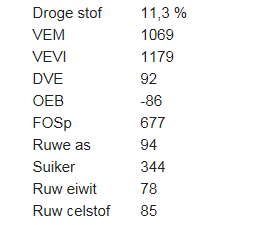 Wortelpulp
Voeruien en uienpulp
Niet meer geschikt zijn voor menselijke consumptie. 
Uienpulp is een mooi schoon restproduct van de uiensnijderijen

Uien zorgen voor een natuurlijke weerstand tegen allerlei infecties en ziekten 
Smakelijkproduct

Geschikt voor vleesvee en jongvee
Voeruien
Citruspulp
energierijk door veel suiker en ruwe celstof
eiwitarm diervoeder
versnelt het rantsoen
continu leverbaar
Citruspulp
Bronnen
http://www.kijfeed.nl/prijslijst
http://www.vandegriftfourage.nl/wortelpulp
http://www.duynie.nl/
http://www.weidseblik.nl/producten/grondstoffen/gerst-geplet/meel
http://www.janbakker.nl/dek-uw-kuilen-af-met-aardappelproducten/